TARIMSAL İNŞAAT
Prof. Dr. Metin OLGUN

Ankara Üniversitesi Ziraat Fakültesi
Tarımsal Yapılar ve Sulama Bölümü
2. ZEMİNLER 
Zemin, yapılar için bir oturma ve yük taşıma ortamıdır. Nitekim bir yapıdan gelen ölü ve hareketli yükler, yapıyı oluşturan elemanlar tarafından birbirlerine aktarılarak, sonuçta temeller aracılığı ile zeminlere aktarılırlar. Bu nedenle bir binadan gelen yüklerin tamamını emniyetle taşıyan doğal ortama temel zemini adı verilir. 
Zemin, üzerine gelen yüklerin etkisi ile çeşitli deformasyonlar gösterebilir. Bu deformasyonların arzu edilmeyen boyutlarda gerçekleşmesi, yapının statik dengesini olumsuz yönde etkileyerek sonuçta başarısızlığına yol açabilir.
Zeminlerin Sınıflandırılması 
Zeminler çeşitli özelliklerine göre sınıflandırılabilirler. Zeminler yük taşıma durumuna göre:
Sağlam zeminler,
Orta sağlamlıktaki zeminler,
Zayıf zeminler
Zeminler, yapıları ve oluşumları açısından; 
Kayalık zeminler,
Küskülük zeminler,
Toprak zeminler,
Bataklık ve balçık zeminler olarak sınıflandırılabilir.
Zeminin İncelenmesi
Temel zeminine ilişkin bilgilerin toplanması esas olarak; bina alanında yapılan çalışmalar ve laboratuvar çalışmaları olmak üzere iki aşamada gerçekleşir. 
Bina alanında yapılan çalışmalarda çeşitli yöntemlerden yararlanılır. Kullanılacak yöntemin belirlenmesinde yapının çeşidi, kullanım amacı, yüksekliği, uzunluğu, yapıdan gelebilecek toplam yük dikkate alınmalıdır. Zemin incelemesi sırasında kullanılan yöntemler genel olarak üç grupta toplanabilir. Bunlar; soruşturma, muayene çukurları açma ve sondaj yöntemidir.
Zeminin Taşıma Gücü
Zeminin yapısında herhangi bir bozulma olmadan birim alanda taşıyabileceği yüke zeminin taşıma gücü adı verilir. Bu değer genellikle zeminin emniyet gerilmesi ile ifade edilir.  
Herhangi bir zeminin taşıma gücü yükleme deneyi ile belirlenir. Bu amaçla statik yükleme veya dinamik yükleme deneyleri yapılabilir.
Zemin Hafriyatı
Zemin hafriyatı denilince, kazı ve taşıma işleri anlaşılır. İnşaat işlerinde zemin hafriyatının belirlenmesi büyük önem taşır.
Herhangi bir amaçla zemin malzemesinin kazılarak alınmasına zemin kazısı adı verilir. Kazılar kullanılan araçlara göre; el ile yapılan kazılar, makine ile yapılan kazılar ve patlayıcı malzeme ile yapılan kazılar olmak üzere üç şekilde yapılabilir.
Kazılar şekillerine göre de; tesviye kazıları, temel kazıları ve temel üstü kazıları olmak üzere üç grupta toplanabilirler.
Toprak ağır bir malzeme olduğundan kazıdan çıkan toprağın taşınması, kazılmasına göre çok daha maliyetli bir iştir. Taşıma maliyeti, mesafeye ve taşıma şekline bağlı olarak değişir.
Toprağın atılması veya taşınması;
Kürekle atma
El arabası ile taşıma
At arabası ile taşıma
Kamyonla taşıma olmak üzere dört şekilde yapılabilir.
Tahkim İşleri
Genellikle kazı öncesinde ya da kazı sırasında zeminde açılan çukurun yanlarındaki malzemenin kaymasını engellemek amacıyla çeşitli şekillerde ve malzemelerden yapılan her türlü kaplamaya tahkim (tahkimat) adı verilir. Tahkim işleri, zeminin yapısına, derinliğine ve taban suyunun durumuna bağlı olarak genelde üç şekilde yapılır. Bunlar: İksa, palplanş ve batardo olarak adlandırılır.
TEMELLER 
Temeller, yapıdan gelen tüm yükleri alarak kendi ağırlığı ile birlikte zemine emniyetle aktaran yapı elemanlarıdır. Buradan da anlaşılacağı gibi temeller, yapının yük taşıyan ilk elemanları olup, yapı ile zemin arasında emniyetli bir bağlantıyı, başka bir anlatımla kuvvet dengesini sağlama görevini üstlenirler. 
Temellerde Oturma 
Binalar ile diğer mühendislik yapılarında ağırlıkları ve taşıdıkları yükler nedeniyle çok sağlam zeminlerde bile az da olsa bir oturma (çökme) görülür. Çünkü kuvvetin uygulandığı malzemede mutlaka bir deformasyon ortaya çıkar. Oturma, yapının dolayısı ile de temelin ve zeminin düşey yönde hareket etmesidir.
Yapının her noktası eşit miktarda oturuyorsa böyle oturmaya üniform oturma, değişik miktarlarda oturuyorsa farklı oturma adı verilir.
Zeminde farklı oturmaların olması durumunda özellikle uzunluğu fazla olan yapıların gerekli yerlerinde dilatasyon derzleri bırakılmalıdır.
Herhangi bir yapıda görülen toplam oturma ise; 
Zemin toprağının elastik ve plastik deformasyonu nedeniyle binanın yapımı sırasında ortaya çıkan oturma,
Yük etkisi altında zemin toprağının gözeneklerinde bulunan suyun dışarıya atılması sonucunda ortaya çıkan oturma
olmak üzere iki şekilde gerçekleşir.
Yapılardan gelen yükün zeminlerde hangi derinliğe kadar etkili olduğu, başka bir anlatımla incelenecek zemin derinliği, ortaya çıkan basınç dağılımının değerlendirilmesi ile yapılabilir. Zemin basınç dağılımının değerlendirilmesinde basınç soğanı kavramı dikkate alınır.
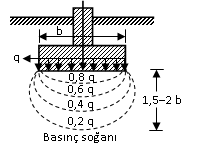 Temel derinliğinin belirlenmesi projelemede önemlidir. Temel tabanı ile zemin yüzeyi arasındaki düşey uzaklığa temel derinliği adı verilir. Temel derinliğinin belirlenmesinde; zemin çeşidi, tabakalaşma durumu ve yeraltı su seviyesi ile iklim bölgesi ve toprak don derinliği dikkate alınmalıdır. 
Temel Tipleri 
Temeller çeşitli özelliklerine göre sınıflandırılabilir. Yapıldıkları malzemeler dikkate alındığında:
Taş temeller,
Beton veya betonarme temeller,
Ahşap temeller,
Çelik temeller  şeklinde sınıflandırılabilirler.
Temeller; yapıdan gelen toplam yükü zemine iletme şekline ve derinliklerine göre de iki ana grupta toplanabilir:
Yüzeysel temeller			
Basit temeller,
Sürekli duvar temeli,
Tekil (bireysel, münferit) temeller,
Sürekli (şerit, mütemadi) temeller,
Radye (radye jeneral) temeller
Derin temeller
Kazık temeller,
Ayak temeller,
Keson temeller
Basit temeller, yapıdan gelen yükün az ve sağlam zeminin yüzeye yakın olduğu yerlerde kullanılan temellerdir. Zemin yüzeyinden olan derinlikleri don seviyesi kadardır. Bu tip temeller, zemin de açılan temel çukuru içerisine yerleştirilirler ve kendi ağırlığınca zemine oturtulurlar. Genellikle bahçe duvarları, istinat duvarları ya da basit yığma yapıların temellerinde kullanılırlar.
Sürekli duvar temeli, basit temellere benzemekle birlikte genellikle temel duvarı ve sömel olmak üzere iki elemandan oluşur. Dolayısıyla yük zemine sömeller aracılığı ile aktarılır. Temelde sömel yapılmasının nedeni, yapı temeli ve zemin arasındaki temas yüzeyini genişletmek, böylece yükü daha geniş bir alana yayarak zeminde oluşan gerilmeyi azaltmaktır.
Tekil temeller, zeminin sağlam ve yapıdan gelen yüklerin az olması durumunda her bir kolon için ayrı bir sömel yapılması genellikle en basit ve ekonomik bir çözüm yolunu oluşturur. Buna göre tekil temeller karkas yapılarda kullanılan bir temel tipidir. Bu temellere, bireysel temeller, münferit temeller, tek kolon temelleri gibi isimler de verilmektedir. Betonarme malzemeden yapılan bu temeller, kolondan gelen yükü daha geniş bir alana yayarak zemine aktarırlar. Tarımsal inşaatta kare kesitli ve sabit kalınlıkta yapılan tekil temeller daha yaygın kullanılmaktadır. 
Tekil temeller, ayrı ayrı çalışmalarını ve dolayısıyla kaymalarını engellemek amacıyla bağ kirişleri ile birbirlerine bağlanabilirler.
Sürekli temeller, uzunluğu genişliğinden çok daha fazla olan ve şerit şeklinde süreklilik gösteren temellerdir. Bu nedenle sürekli temellere şerit temeller ya da mütemadi temeller adları da verilmektedir. Bu temeller esas olarak, duvar altı şerit temeller ve kolon altı şerit temeller olmak üzere iki ana grupta toplanabilir. Sık aralıklı yerleşen kolonların altına şerit şeklinde sürekli bir betonarme sömelin yapılması, yüklerin daha geniş bir zemin şeridine yayılması yönünden uygun olur.
Kolon altı şerit temelleri tek ya da iki doğrultuda olabilir. Bir doğrultuda uzanan şerit temeller genellikle kısa kenara paralel olurlar.
Yük taşıma kapasitesi düşük, başka bir anlatımla emniyet gerilmesi yetersiz, sıkışabilme özelliği fazla zemin koşullarında ya da yapıdan gelen yükün fazla veya temel duvarı ve kolonların birbirlerine çok yakın olduğu durumlarda gereksinim duyulan temel taban alanı artacaktır. Bu durumda tüm inşaat alanını kaplayan ve betonarme plaktan oluşan bir temelin yapılması daha ekonomik olabilir. Bu temel tipine radye temeller adı verilir. Radye temellerin; kirişsiz radye temeller, kirişli radye temeller ve hücreli radye temeller olmak üzere başlıca üç çeşidi vardır.
Derin temeller, derinliği fazla olan temellerdir. Derin temeller, sağlam zeminin derinde bulunması ve zemin içerisinde kullanılabilir hacimlerin oluşturulmasının istenmesi durumunda yapılır. Böylece yapıdan gelen yükler derinde bulunan sağlam zemine aktarılır. Derin temellerin tarımsal inşaatta kullanımı sınırlıdır.